STAR
High-pT triggered dihadron correlations with vn background subtraction by STAR
Fuqiang Wang
Purdue University
(For the STAR Collaboration)
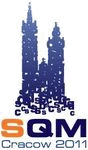 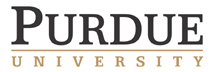 Dihadron cone and ridge correlations-- A motivation
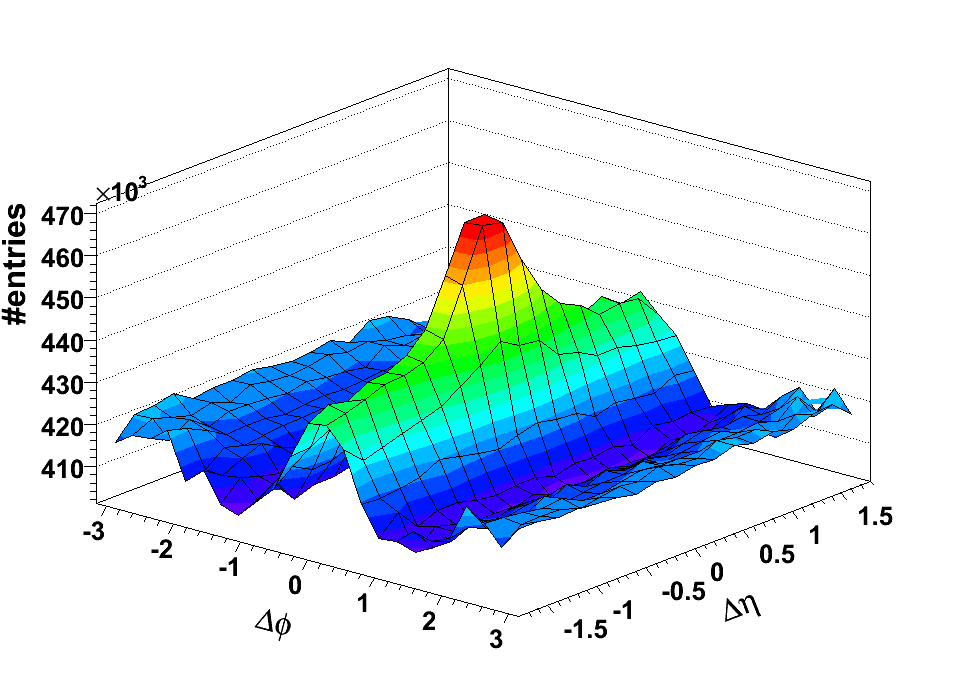 AuAu
0-12%
STAR, PRC 82, 024912 (2010)
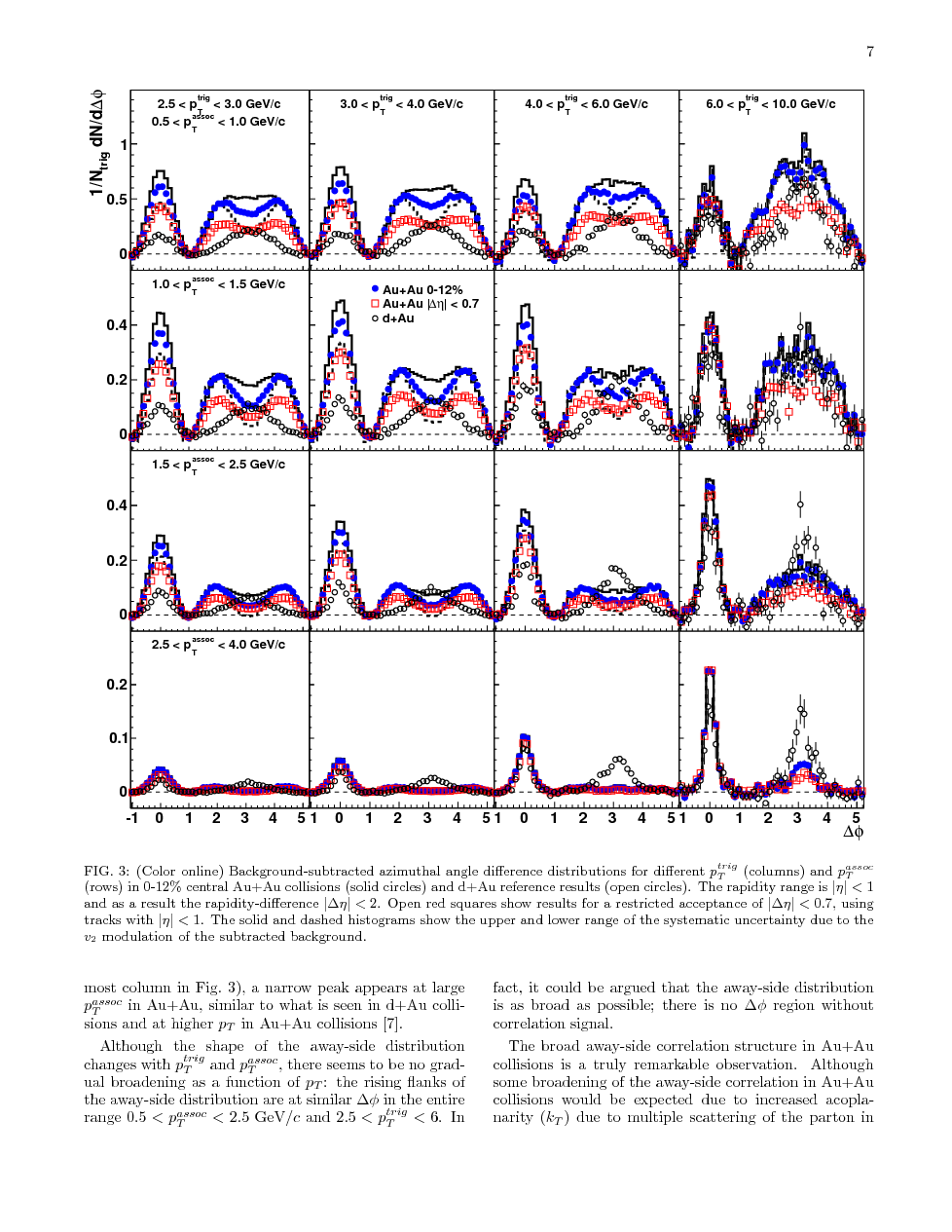 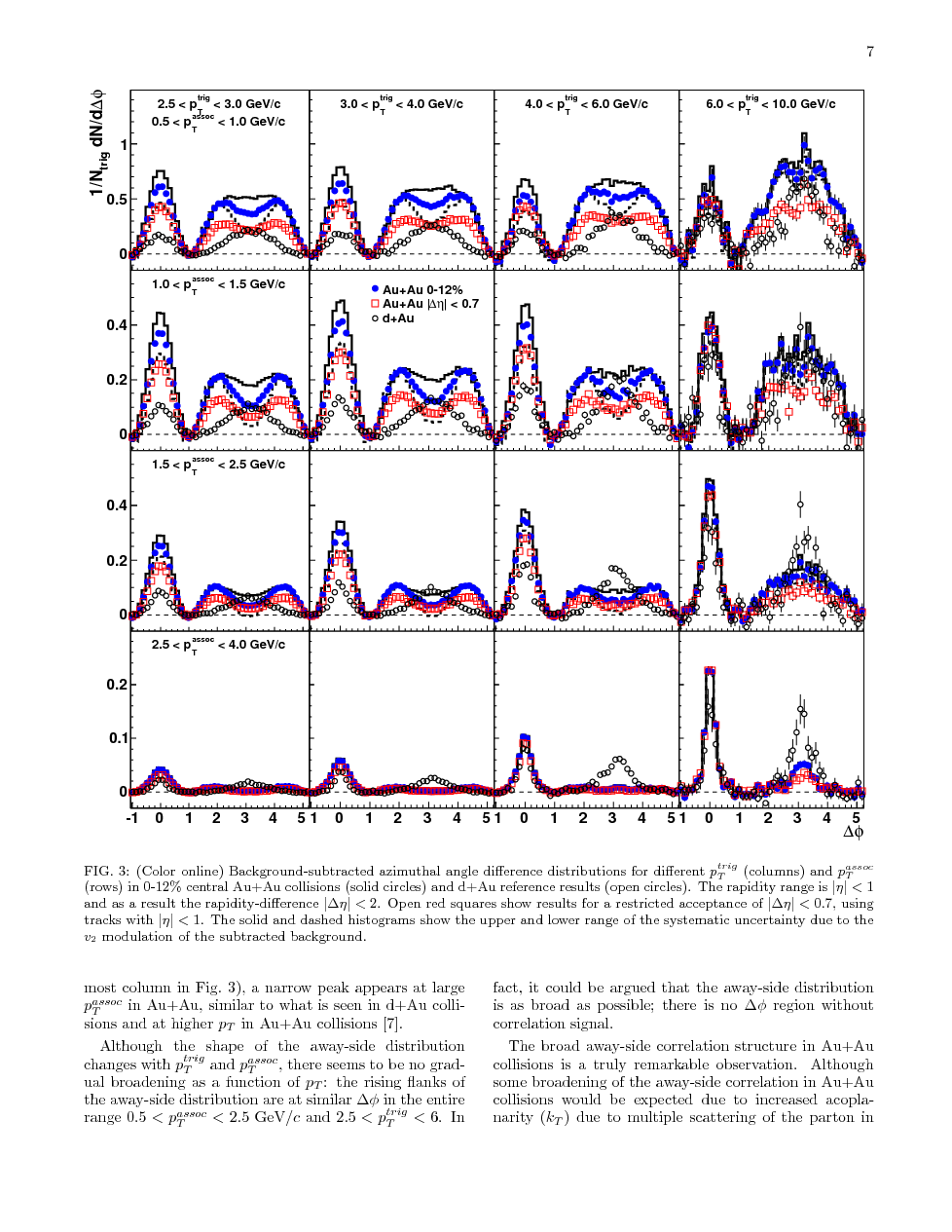 1/Ntrig dN/dDf
3 < pTtrig < 4 GeV/c
1 < pTassoc < 1.5 GeV/c
1 + 2v22cos(2Df) + 2v32cos(3Df) + 2v42cos(4Df)
neglected
0                 p     Df
Untriggered dihadron correlations: Chanaka De Silva, next talk.
Strangeness in Quark Matter, 18-24 Sept. 2011, Cracow, Poland
Fuqiang Wang
2
Triangular flow
Alver, Roland, PRC 81, 054905 (2010)
ALICE, PRL 107, 032301 (2011)
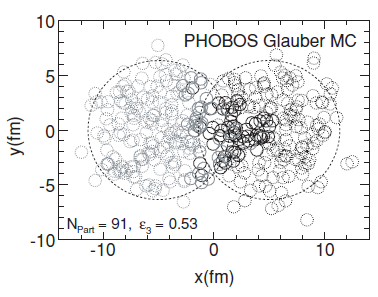 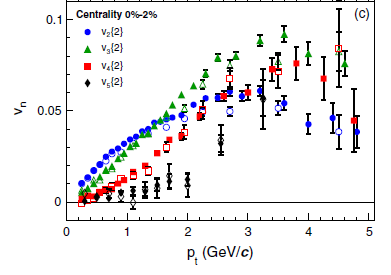 Initial state fluctuation; odd harmonics may not vanish.
Strangeness in Quark Matter, 18-24 Sept. 2011, Cracow, Poland
Fuqiang Wang
3
STAR vn{2} measurements
Pairs between h=(-1,-0.5) and h=(+0.5,+1) to reduce nonflow. h-gap = 1.
<cos(2Df)> ≈ 
vn(pT)*vn(pTref<2)
<cos(2Df)>≈
 vn2(pTref<2)
TPC
TPC
pT
pTref
pTref
pTref
vn(pT)
0.15 < pTref < 2 GeV/c
Au+Au 200 GeV. Li Yi (STAR), QM’2011 poster.
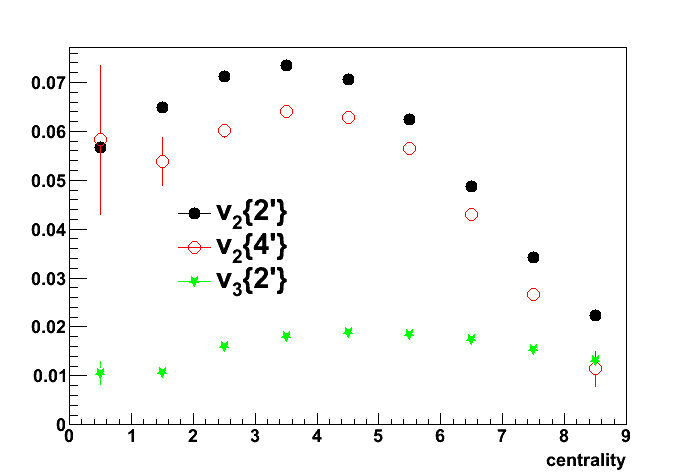 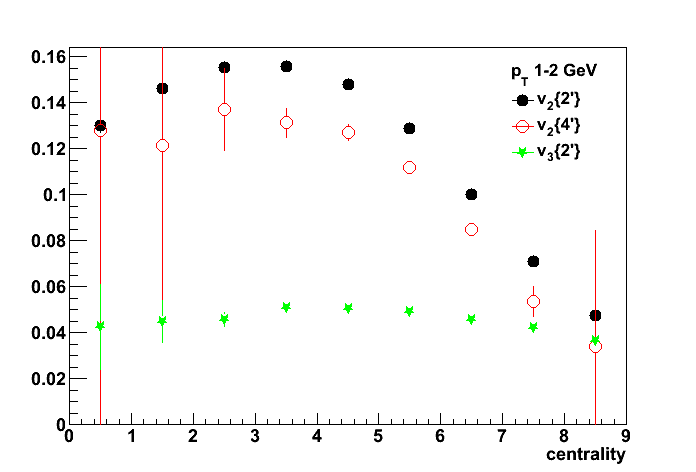 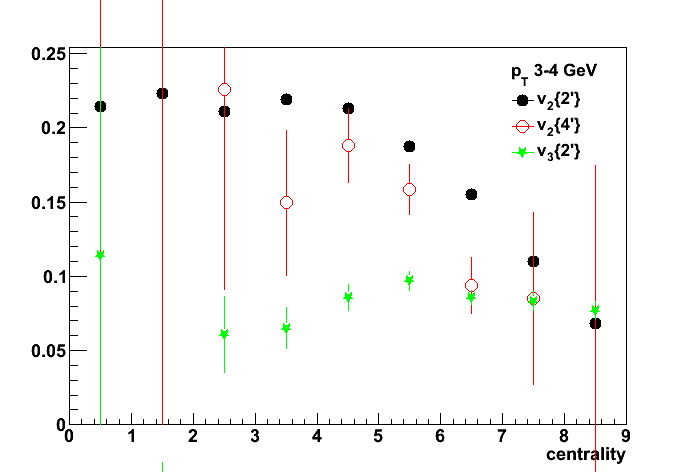 pT=0-2 GeV/c
pT=1-2 GeV/c
pT=3-4 GeV/c
v2{2}
v2{4}
v3{2}
STAR Preliminary
STAR Preliminary
STAR Preliminary
Peripheral                    Central
Strangeness in Quark Matter, 18-24 Sept. 2011, Cracow, Poland
Fuqiang Wang
4
Dihadron correlation & vn -- ALICE
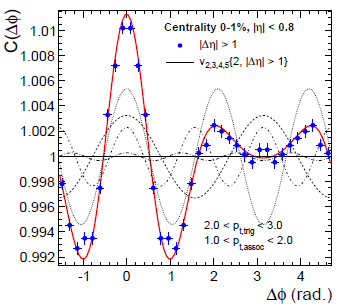 ALICE, PRL 107 (2011)
pTref=0.2-5 GeV/c
If pTassoc=pTref , then 
“flow” vn(pTtrig)vn(pTassoc) = trig-assoc dihadron correlation  signal = data – data = 0.
So, result is not surprising, or rather trivial.
vn{raw} = vn{flow} + vn{nonflow}   …BUT…   vn{raw} – vn{raw} = 0
Strangeness in Quark Matter, 18-24 Sept. 2011, Cracow, Poland
Fuqiang Wang
5
Dihadron correlation & vn -- STAR
pTtrig=3-4 GeV/c, pTassoc=1-2 GeV/c, large |Dh|>1
Simple background normalization: average signal = 0.
Au+Au 80-50%
Au+Au 50-20%
ZDC 12%
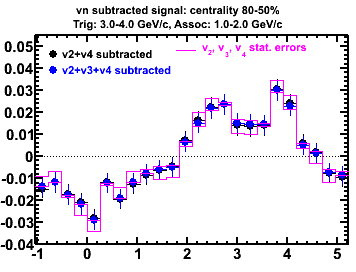 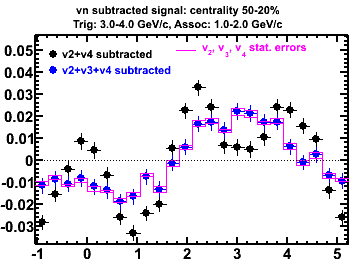 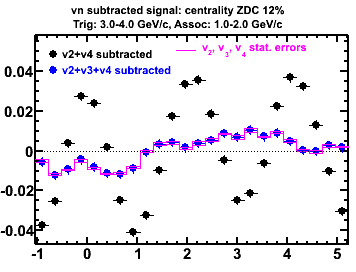 STAR Preliminary
STAR Preliminary
STAR Preliminary
Df
Df
Df
Associated pT range ~ pTref. Case of data-data=0: jet-correl nonflow is subtracted; 
what’s left are similar between centralities, and resemble a v1 component.
pTref should stay away from trigger and assoc pT as much as feasible!
Strangeness in Quark Matter, 18-24 Sept. 2011, Cracow, Poland
Fuqiang Wang
6
vn subtracted dihadron Correlations(pTtrig=3-6 GeV/c, pTassoc=2-3 GeV/c, large |Dh|>1)
Simple background normalization: average signal = 0.
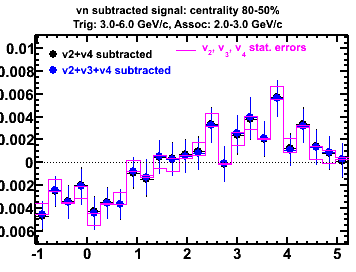 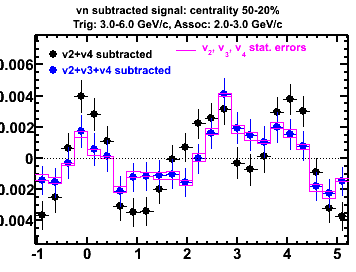 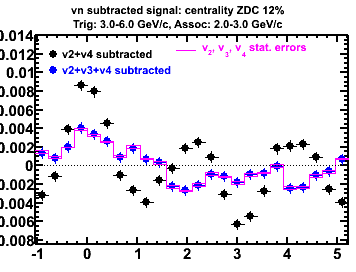 50-20%
ZDC 12%
Au+Au
80-50%
STAR Preliminary
STAR Preliminary
STAR Preliminary
Df
Df
Df
Bkgd subtracted using two-particle vn{2,pTref<2GeV/c} (flow+fluctuation). 
Near-side ridge in central collisions seems still visible. Ridge may be not entirely due to vn .
Away-side is suppressed at high-pT in central collisions. Shape modification at intermediate-low pT .
Signal = vn{raw} – vn{raw, pTref<2GeV/c}; nonflow still present in subtracted term.
Strangeness in Quark Matter, 18-24 Sept. 2011, Cracow, Poland
Fuqiang Wang
7
Remarks
Jet-like correlations with pT>3 GeV/c trigger particles are invariant from pp to central AA  these high pT particles are mainly from jets.
High-pT harmonics are due to jet-quenching (surface bias), not to hydrodynamic flow.
Any claim of hydrodynamics describing high pT vn is questionable.
Jet-quenching high-pT vn and hydro-soft vn coincidence does present a background to dihadron correlations.
Most truthful background vn may come from two-particle method: flow + flow fluctuation
vn{4} may not be very relevant: fluctuation effect is negative; and v3{4}~0.
vn trivial from Fourier coefficient. The issue is nonflow.
Strangeness in Quark Matter, 18-24 Sept. 2011, Cracow, Poland
Fuqiang Wang
8
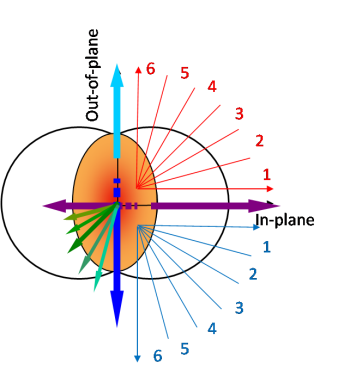 Dihadron Correlations w.r.t. EP
ZYAM background normalization
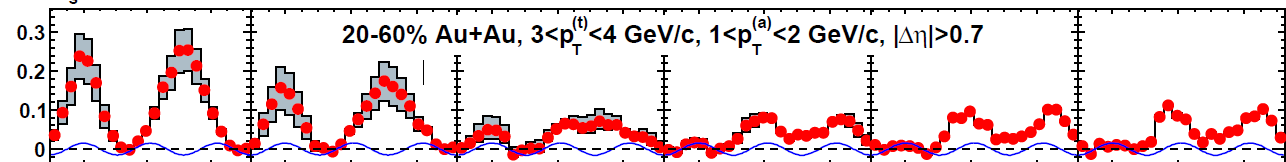 Paper results
Using FTPC v2
STAR, 1010.0690
STAR Preliminary
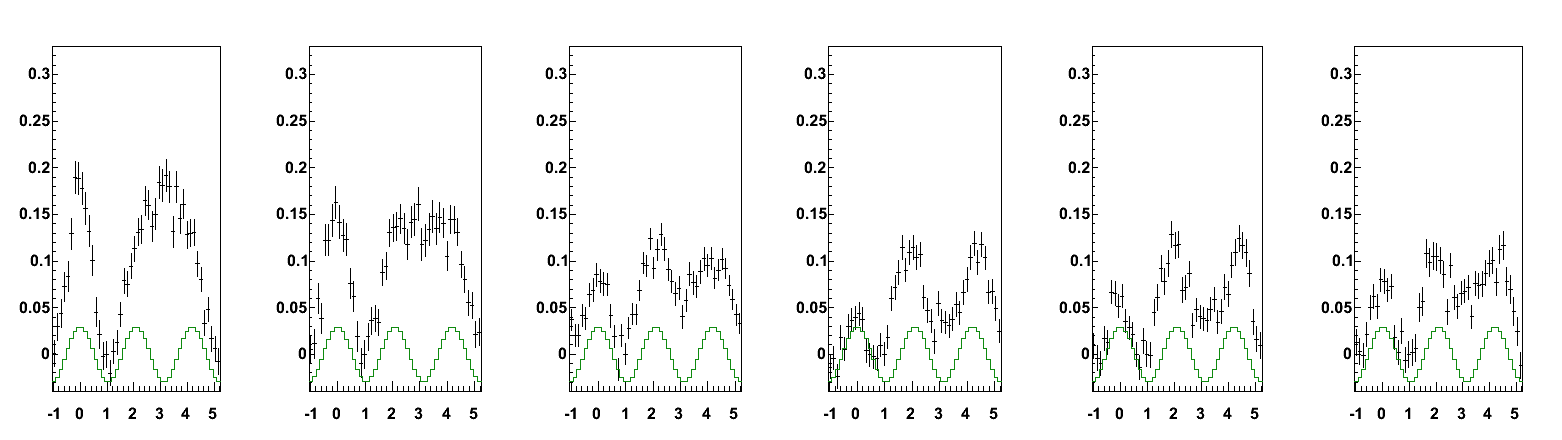 Using Fourier v2{2,|Dh|>0.7}
D
The above results represent the v2{2} and v4{y2}=1.15v22 subtracted signal.
Blue/green curves represent estimated/measured v3{2}.
Strangeness in Quark Matter, 18-24 Sept. 2011, Cracow, Poland
Fuqiang Wang
9
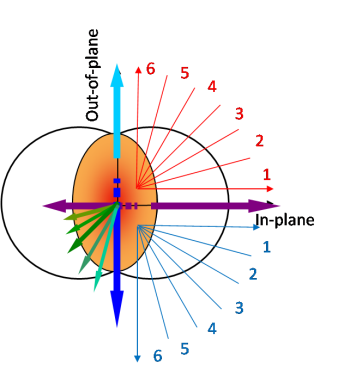 vn subtr dihadron correl. w.r.t. EP
Au+Au 20-60%, pTtrig=3-4 GeV/c, pTassoc=1-2 GeV/c, large |Dh|>0.7, ZYAM background.
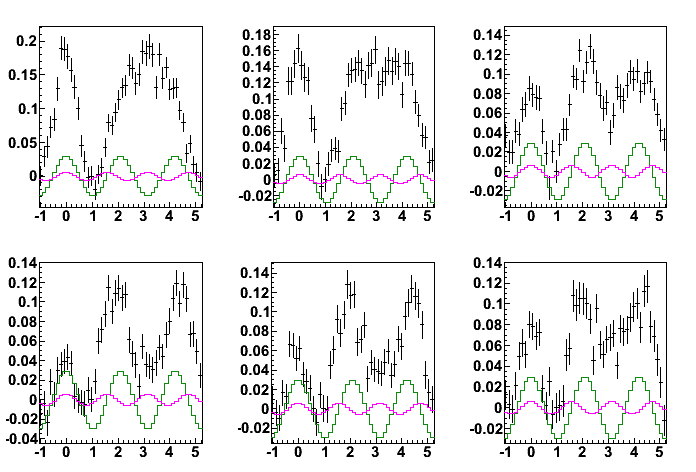 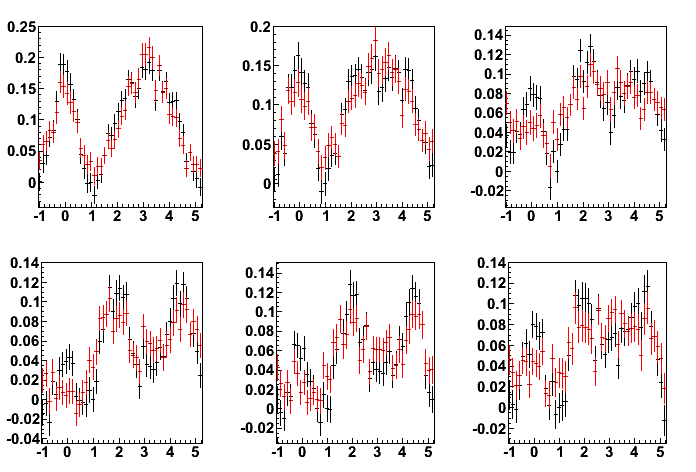 STAR Preliminary
1/NtrigdNdΔφ
STAR Preliminary
Df
Df
Df
Black histograms: only v2{2} and v4{y2}=1.15v22 subtracted signal. 
Green is v3{2}; Pink is remainder v4:  
Red histograms: additional v3{2} and v4{y2-uncorr} subtracted signal.
Results qualitatively consistent; near-side ridge slightly reduced due to vn.
Strangeness in Quark Matter, 18-24 Sept. 2011, Cracow, Poland
Fuqiang Wang
10
vn subtracted dihadron correl. w.r.t. y3
Au+Au 20-60%, pTtrig=3-4 GeV/c, pTassoc=1-1.5 GeV/c, large |Dh|>0.7, Bkgd norm. by <signal>=0
In-phase
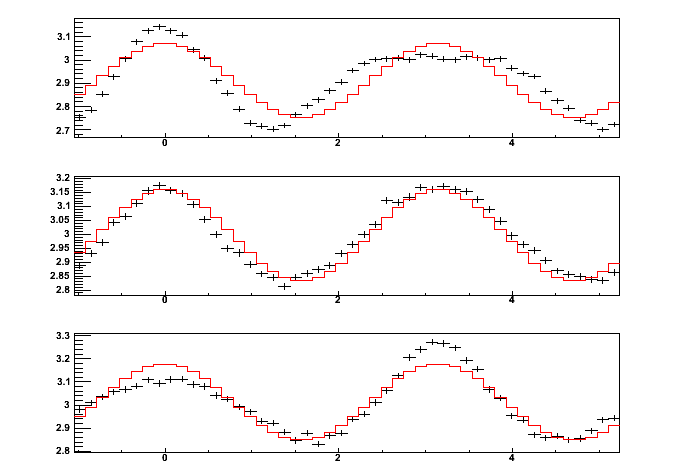 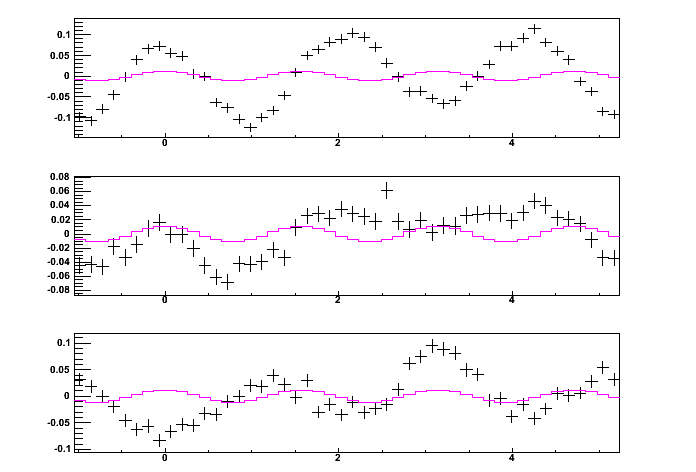 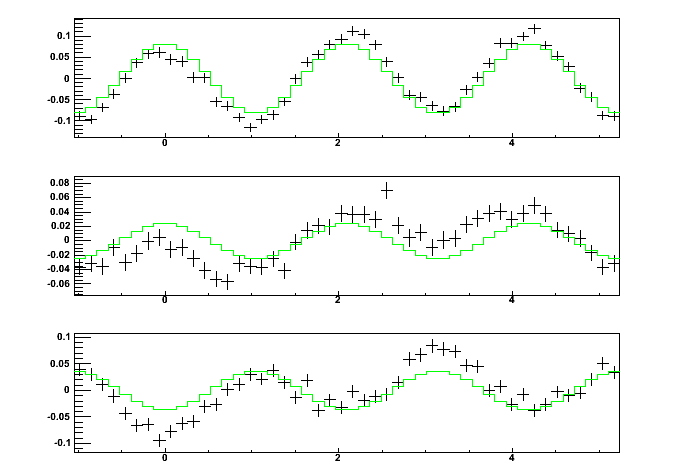 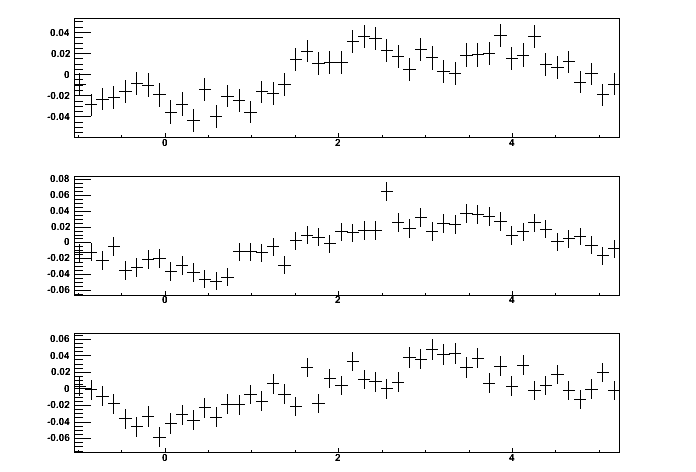 raw; v2 bkgd
v2 subtr; v4 bkgd
v2&v4 subtr; v3 bkgd
v2 & v4 & v3 subtr.
1/NtrigdNdΔφ
STAR Preliminary
STAR Preliminary
Out-of-phase
Df
Df
Df
Df
v2, v4 are uncorrelated w.r.t. ψ3 and do not vary with trigger angle rel. to ψ3 .
vn subtracted signal has broadened away-side in-plane than out-of-plane.
Strangeness in Quark Matter, 18-24 Sept. 2011, Cracow, Poland
Fuqiang Wang
11
trig
trig
trig
trig
vn subtr. dihadron correl. w.r.t. y2 and y3
Au+Au 20-60%, pTtrig=3-4 GeV/c, pTassoc=1-1.5 GeV/c, large |Dh|>0.7, Bkgd norm. by <signal>=0
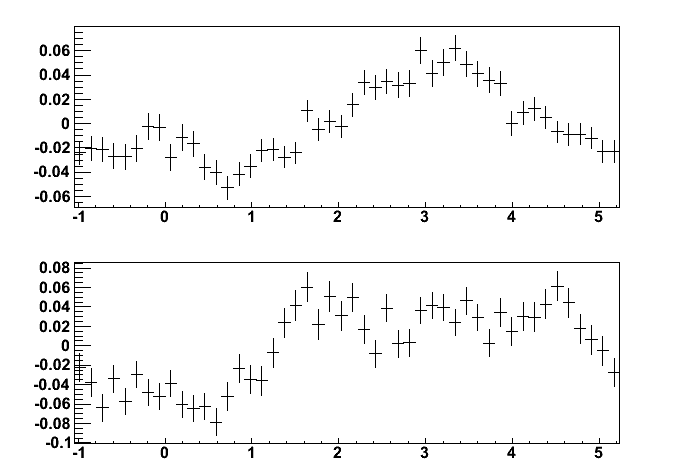 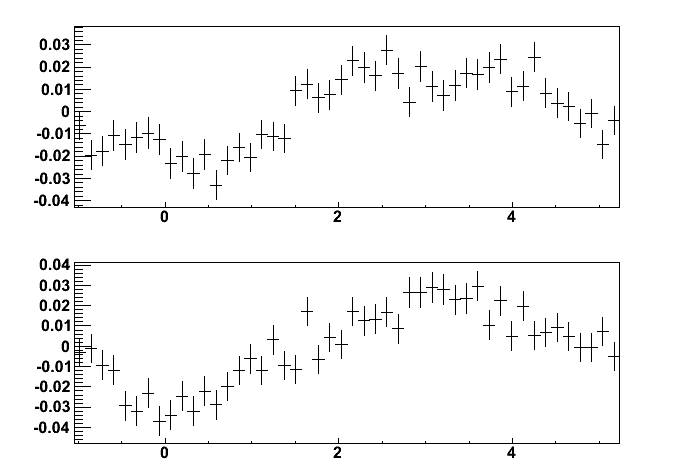 y3 in-phase
y2 in-plane
STAR Preliminary
STAR Preliminary
1/NtrigdNdΔφ
y2 out-plane
y3 out-phase
Df
Df
Broadens from in- to out-of-plane in y2 while narrows in y3 .
Signs of path-length dependence?
Strangeness in Quark Matter, 18-24 Sept. 2011, Cracow, Poland
Fuqiang Wang
12
Summary
Fourier coefficient vn is raw signal; it contains flow and nonflow.

Subtracting vn from low pT<2 GeV/c partner, dihadron correlation at pTassoc>2 GeV/c still seems to indicate a near-side ridge and a broad away-side.

Dihadron correlations w.r.t. y2 and y3 may indicate path-length/geometry effects.

We need to address the question of flow and nonflow in vn.
Strangeness in Quark Matter, 18-24 Sept. 2011, Cracow, Poland
Fuqiang Wang
13
backups
Strangeness in Quark Matter, 18-24 Sept. 2011, Cracow, Poland
Fuqiang Wang
14
y3 and y2 are uncorrelated
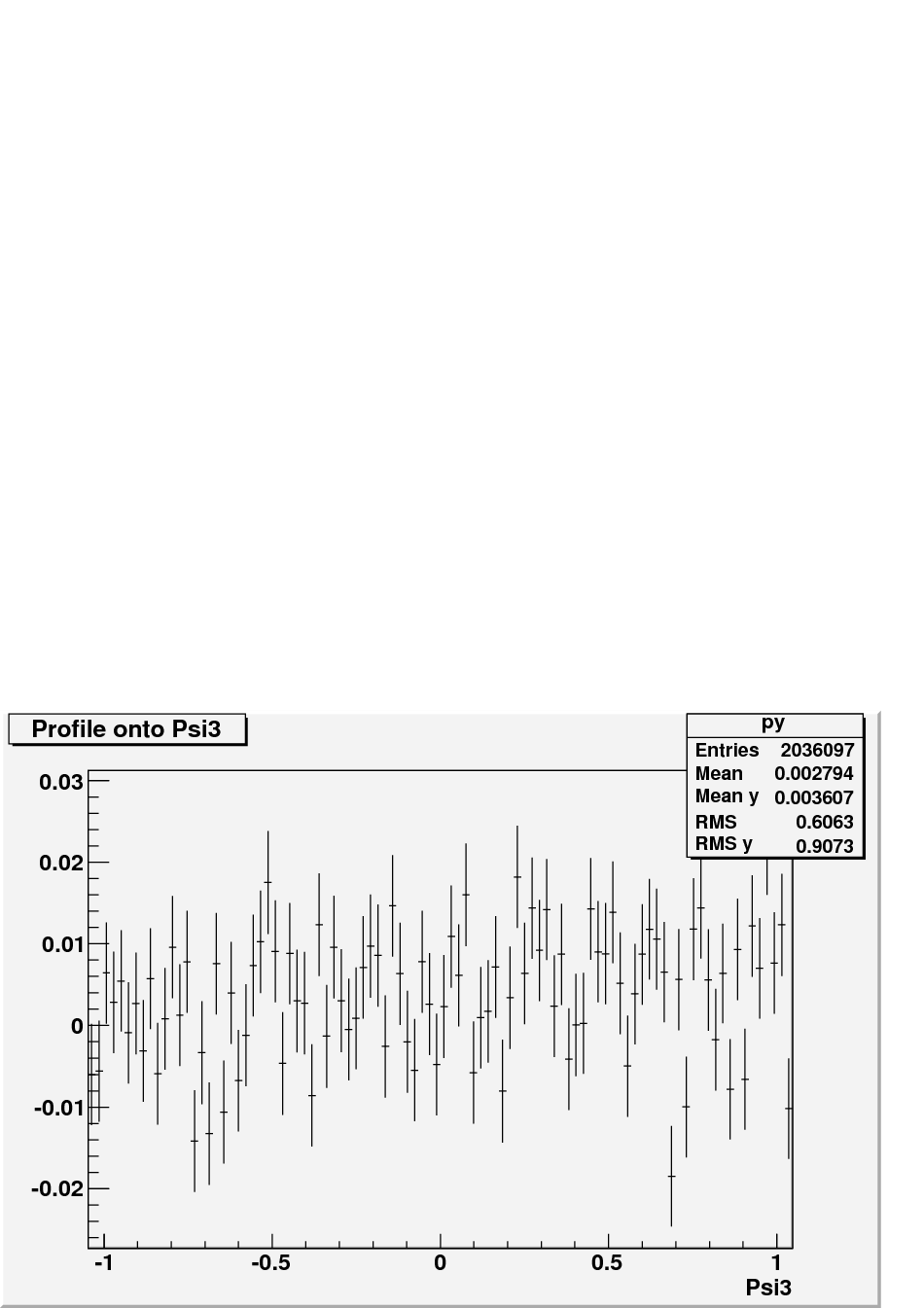 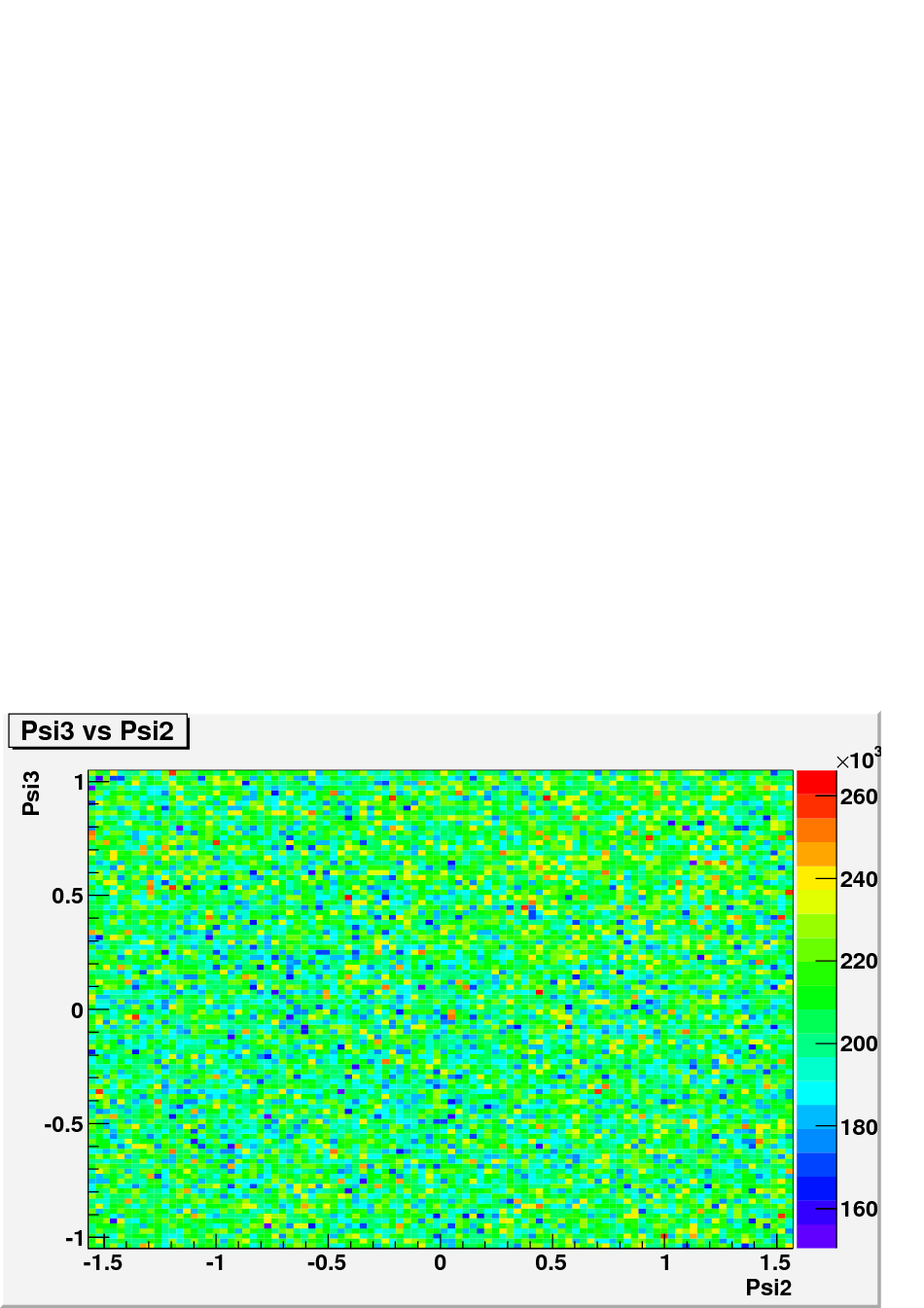 Strangeness in Quark Matter, 18-24 Sept. 2011, Cracow, Poland
Fuqiang Wang
15
Quantify in- and out-of-plane difference
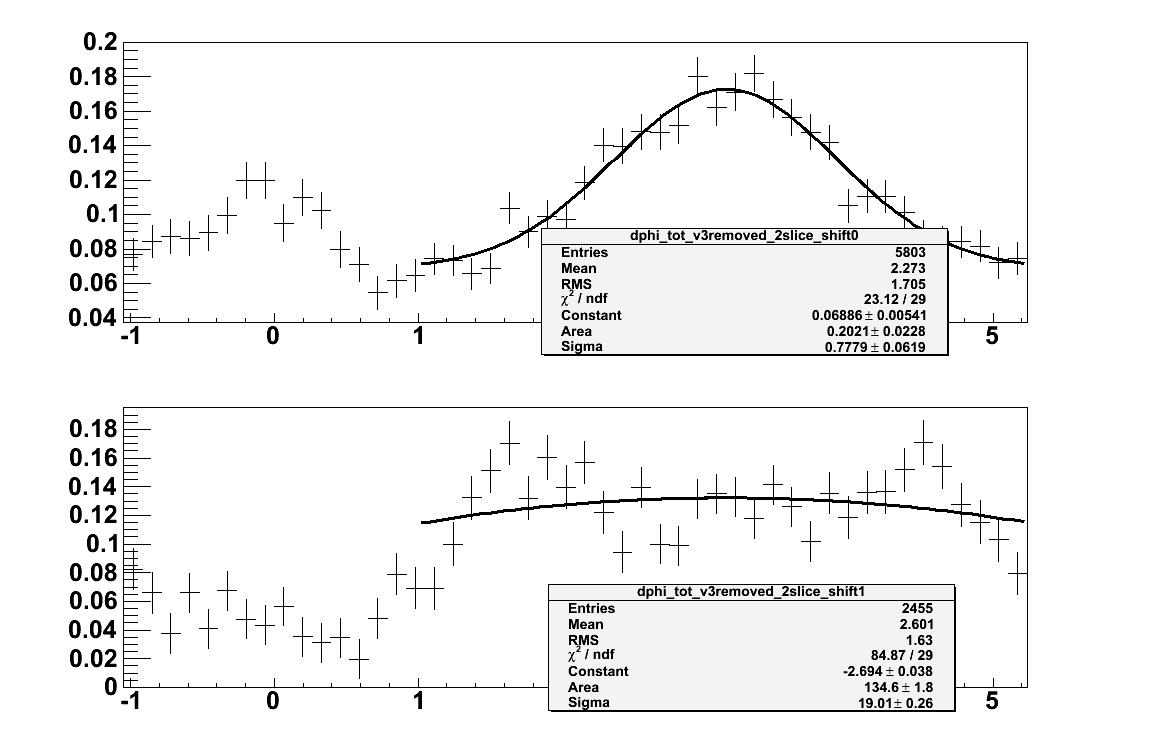 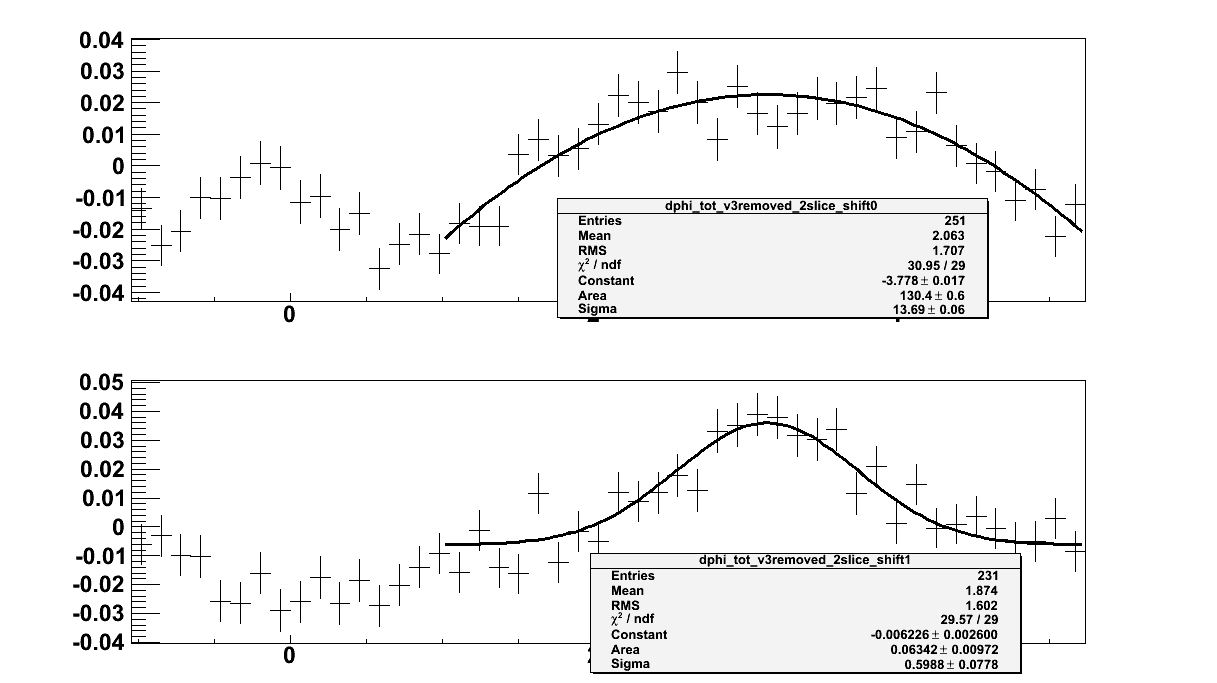 Strangeness in Quark Matter, 18-24 Sept. 2011, Cracow, Poland
Fuqiang Wang
16
Flow show factorize
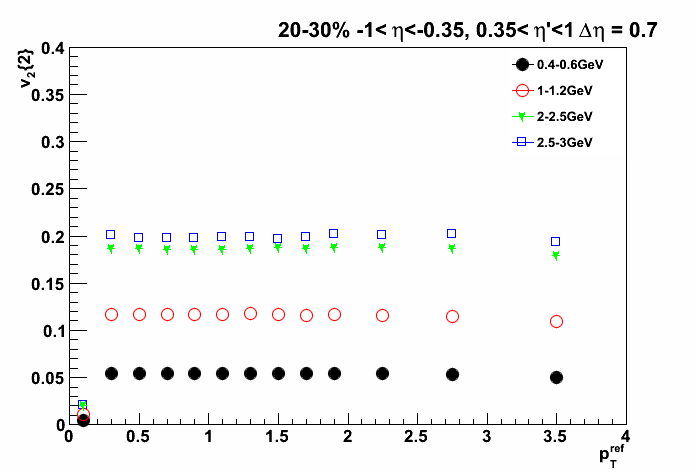 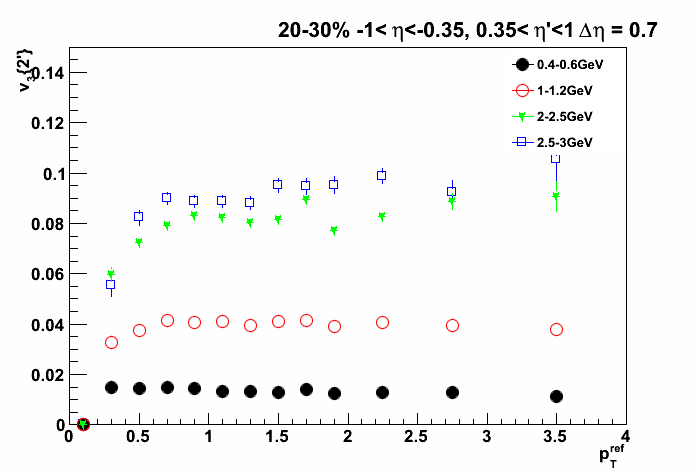 Strangeness in Quark Matter, 18-24 Sept. 2011, Cracow, Poland
Fuqiang Wang
17
vn factorization
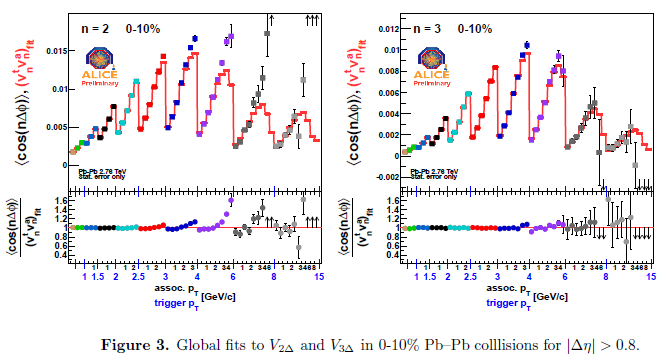 Adare (ALICE), 1107.0285
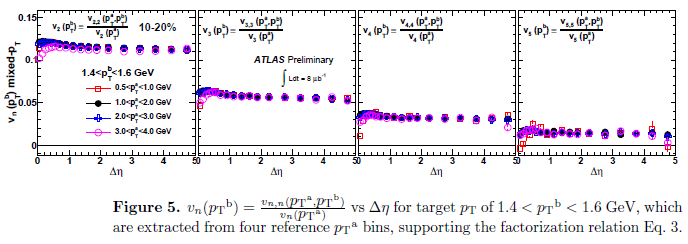 Jia (ATLAS), 1107.1468
Strangeness in Quark Matter, 18-24 Sept. 2011, Cracow, Poland
Fuqiang Wang
18
But… Nonflow seems factorize too
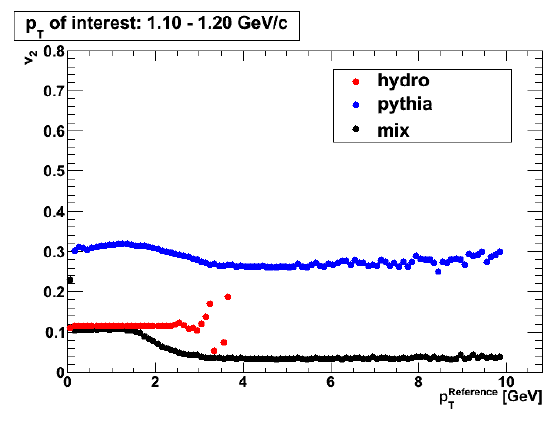 Daniel Kikola
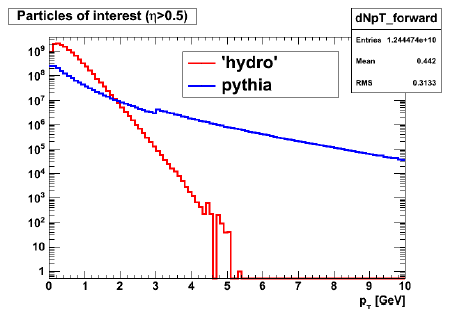 Factorization does NOT necessarily mean flow.
Strangeness in Quark Matter, 18-24 Sept. 2011, Cracow, Poland
Fuqiang Wang
19
Is there nonflow?
A near-side jet is measured, invariant from pp to central AA. 




Away-side jet partner initially present (pQCD).

Jet-medium interaction.Even completely dissipated, they are still nonflow (not RP), and can possibly be distinguished from flow (RP).
Trigger: 3-4 GeV/c, Associated: 1-2 GeV/c
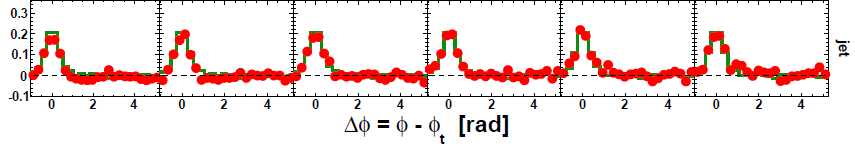 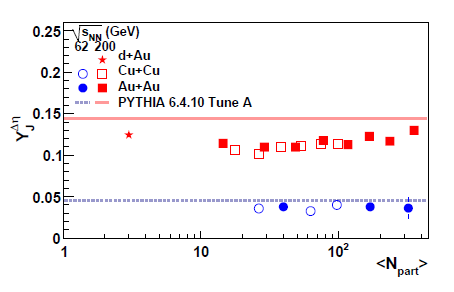 Trigger: 3-6 GeV/c
Associated: 1.5-pt trig
20
[Speaker Notes: Even with trigger pt>3 GeV/c
CGC insignificant at RHIC midrapidity]
Geometric Thoughts
Trig.
Jet
Away 1
Away 1 ?
Ridge ?
ψ2
ψ3
Ridge
Jet
Trig.
Away 2
Away 2 ?
Dihadron correlations w.r.t. y2 and y3 may show signs of pathlength dependence.
Strangeness in Quark Matter, 18-24 Sept. 2011, Cracow, Poland
Fuqiang Wang
21